1. Este tejido contiene
Colágena.
Actina y miosina.
Hemoglobina.
Elástina.
Histamina
2. Las flechas señalan
Axón
Pericarion
Corpúsculos de Nissl
RNA
Dendrita
3. La estructura es
Un folículo de Von Graff.
Un folículo primario.
Un folículo primordial.
Al cuerpo luteo.
Un folículo secundario antral.
4. Esta estructura se encuentra
Primera semana
Final de la segunda semana
Final de la tercera semana.
La cuarta semana.
Fin del primer mes.
5. La estructura se encuentra en
Primera semana
Tercera semana
Quinta semana
Cuarta semana
Segundo mes.
6. La flecha señala
Giro precentral prerolándico.
Giro frontal superior.
Pars opercular.
Girus temporal superior.
Cisura de Rolando.
Cisura de Silvio.
7. La flecha señala
Giro precentral prerolándico.
Giro frontal superior.
Pars opercular.
Girus temporal superior.
Cisura de Rolando.
Cisura de Silvio.
8. La flecha señala
Giro precentral prerolándico.
Giro frontal superior.
Pars opercular.
Girus temporal superior.
Cisura de Rolando.
Cisura de Silvio.
9. La flecha señala
Giro precentral prerolándico.
Giro frontal superior.
Pars opercular.
Girus temporal superior.
Cisura de Rolando.
Cisura de Silvio.
10. La flecha señala
Tálamo óptico.
Esplenio del cuerpo calloso.
Rodilla del cuerpo calloso.
Gran lóbulo límbico de Broca.
Septum lúcido.
11. La flecha señala
Tálamo óptico.
Esplenio del cuerpo calloso.
Rodilla del cuerpo calloso.
Gran lóbulo límbico de Broca.
Septum lúcido.
12. La flecha señala
Tálamo óptico.
Esplenio del cuerpo calloso.
Rodilla del cuerpo calloso.
Gran lóbulo límbico de Broca.
Septum lúcido.
13. La flecha señala:
Teca interna.
Teca externa
Capa granulosa
Corona radiada.
Zona pelúcida.
14. La flecha señala:
Teca interna.
Teca externa
Capa granulosa
Corona radiada.
Zona pelúcida.
15. El corchete limita a la:
Teca interna.
Teca externa
Capa granulosa
Corona radiada.
Zona pelúcida.
16. El tejido es:
Fibroblastos del tejido conjuntivo.
Músculo liso.
Músculo estriado.
Músculo estriado cardiaco.
Fibras nerviosas.
17. Los gránulos señalados son:
RNA
DNA
Aparato de Golgi.
Lisosomas.
Gránulos de Histamina.
18. La flecha señala:
Una célula cardiaca.
Una mitocondria.
Una célula de la glía.
Una profase.
Una metafase.
19. El epitelio es:
Cilíndrico simple.
De tipo respiratorio.
De tipo polimorfo trancisional.
Plano estratificado queratinizado.
Plano estratificado No queratinizado.
20. El epitelio es:
Cilíndrico simple.
De tipo respiratorio.
De tipo polimorfo trancisional.
Plano estratificado queratinizado.
Plano estratificado No queratinizado.
21. La fibras negras:
Son fibras elásticas.
Se tiñen con Orceina.
Contienen la proteina colágena.
Son fibras cardiacas.
Es ácido hialurónico.
22. La fibras negras:
Son argirofilas.
Son eosinofilas.
Son fibras nerviosas.
Son fibras cardiacas.
Tienen ácido hialurónico.
23. La lineas onduladas son:
Fibras elásticas.
Fibras argirofilas.
Fibras colágenas.
Fibras musculares.
Fibras nerviosas.
24. El contenido de estas células es:
Colesterol.
Esteroides.
Glucosa.
Insulina.
Triglicéridos.
25. Las células son:
Neuronas.
Glía.
Del hueso.
De cartílago.
Glóbulos blancos.
26. Las células señaladas son análogas de:
Los oligodendrocitos.
De las células de Schwann.
De la microglia.
De los astrocitos.
De las neuronas bipolares.
27. La lineas onduladas son:
Fibras elásticas.
Fibras argirofilas.
Fibras colágenas.
Fibras musculares.
Fibras nerviosas.
28. El tejido es:
Epitelial.
Dermis
Conjuntivo
Tejido nervioso.
Tejido muscular.
29. El corchete limita:
Estrato corneo.
Estrato lúcido.
Estrato granuloso.
Estrato espinoso.
Estrato basal.
30. El corchete limita:
Estrato corneo.
Estrato lúcido.
Estrato granuloso.
Estrato espinoso.
Estrato basal.
31. El corchete limita:
Estrato corneo.
Estrato lúcido.
Estrato granuloso.
Estrato espinoso.
Estrato basal.
32. El epitelio folicular es:
Plano simple.
Cúbico simple.
Cilíndrico simple.
Plano estratificado.
Cúbico estratificado.
33. La flecha señala.
Folículo primordial
Folículo primario.
Folículo antral.
Folículo de Graaf.
Folículo tiroides.
34. La flecha señala.
Folículo primordial
Folículo primario.
Folículo antral.
Folículo de Graaf.
Folículo tiroides.
35. La flecha señala.
Folículo primordial
Folículo primario.
Folículo antral.
Folículo de Graaf.
Folículo tiroides.
36. Las células señaladas tienen:
23 cromosomas dobles.
23 cromosomas sencillos.
46 cromosomas dobles o sencillos.
Tienen cariotipo sexual XX.
Tienen cariotipo sexual XXX
37. Las células señaladas tienen:
23 cromosomas dobles.
23 cromosomas sencillos.
46 cromosomas dobles.
Tienen cariotipo sexual XX.
Tienen cariotipo sexual XXX
38. Las células pequeñas señaladas tienen:
23 cromosomas dobles.
23 cromosomas sencillos.
46 cromosomas dobles o sencillos.
Tienen cariotipo sexual XX.
Tienen cariotipo sexual XXX
39. Las células señaladas:
Secretan estrógenos.
Secretan progesterona.
Secretan hormona luteinizante.
Secretan andrógenos.
Secretan glucagón.
40. Su número normal por c.c. es de:
100 millones.
5 millones.
1 millón.
10 mil
5 mil.
41. Su velocidad normal de desplazamiento es de:
1 mm por hora.
1 micra por minuto.
3 mm por minuto.
1 cm por hora.
1 cm al dia.
42. Se trata de fibras:
Musculares estriadas esqueléticas.
Nerviosas mielínicas.
Nerviosas amielínicas.
Colágenas.
Reticulares.
43. Su cariotipo probable es:
46 cromosomas dobles (XX)
46 cromosomas dobles (XY)
23 cromosomas dobles. (X) o (Y)
23 cromosomas sencillos (X) o (Y)
23 cromosomas sencillos (X)
44. Se trata de fibras:
Musculares estriadas esqueléticas.
Nerviosas mielínicas.
Nerviosas amielínicas.
Colágenas.
Reticulares.
45. Se trata de:
Fibras musculares estriadas cardíacas.
Fibras nerviosas mielínicas.
Fibras nerviosas amielínicas.
Fibras estriadas esqueléticas.
Fibras músculares lisas.
46. La flecha azul señala:
Discos intercalares.
Disco teca.
Banda I.
Banda A.
Banda límite.
47. La célula es:
Fibroblasto.
Neurona.
Célula plasmática.
Linfocito B.
Macrófago.
48. La célula es:
Fibroblasto.
Neurona.
Célula plasmática.
Linfocito B.
Macrófago.
49. Esta célula sintetiza:
Globulinas. Anticuerpos.
Histamina.
Fibras elásticas.
Fibras colágenas.
Mielina.
50. Esta célula se origina de:
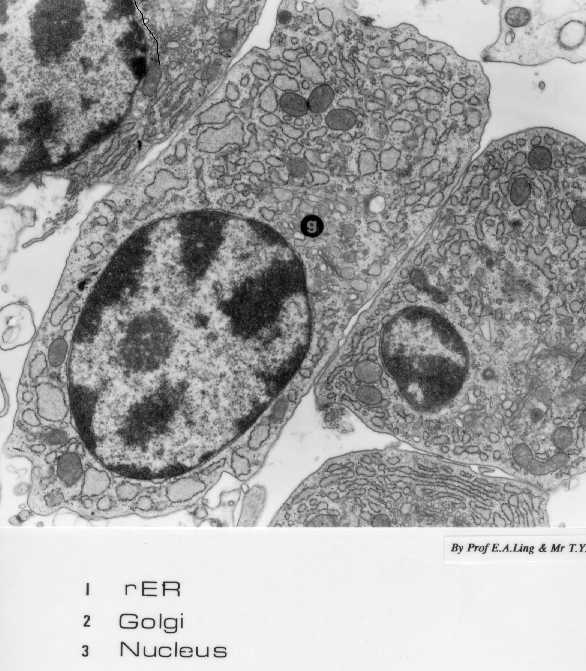 Fibroblasto
Neurona. 
c. Célula plasmática. 
d. Linfocito B.
e. Macrófago.
51. La estructura corresponde a:
Cilios.
Flagelos.
Centrómeros
Centriolos.
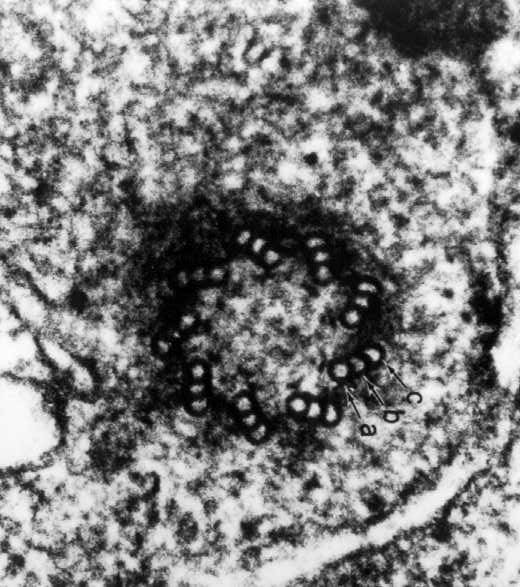 52. La estructura contiene neuronas
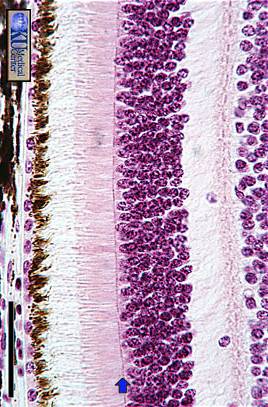 Unipolares.
Bipolares.
Multipolares.
Todas las anteriores.
53. La estructura contiene neuronas
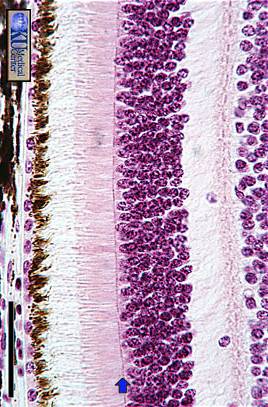 Unipolares.
Pseudomonopolares
Apolares.
Todas las anteriores.
54. Los ganglios raquídeos tienen neuronas:
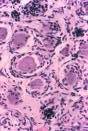 Unipolares.
Pseudomonopolares.
Bipolares.
Multipolares.
Todas las anteriores
55. Se trata de:
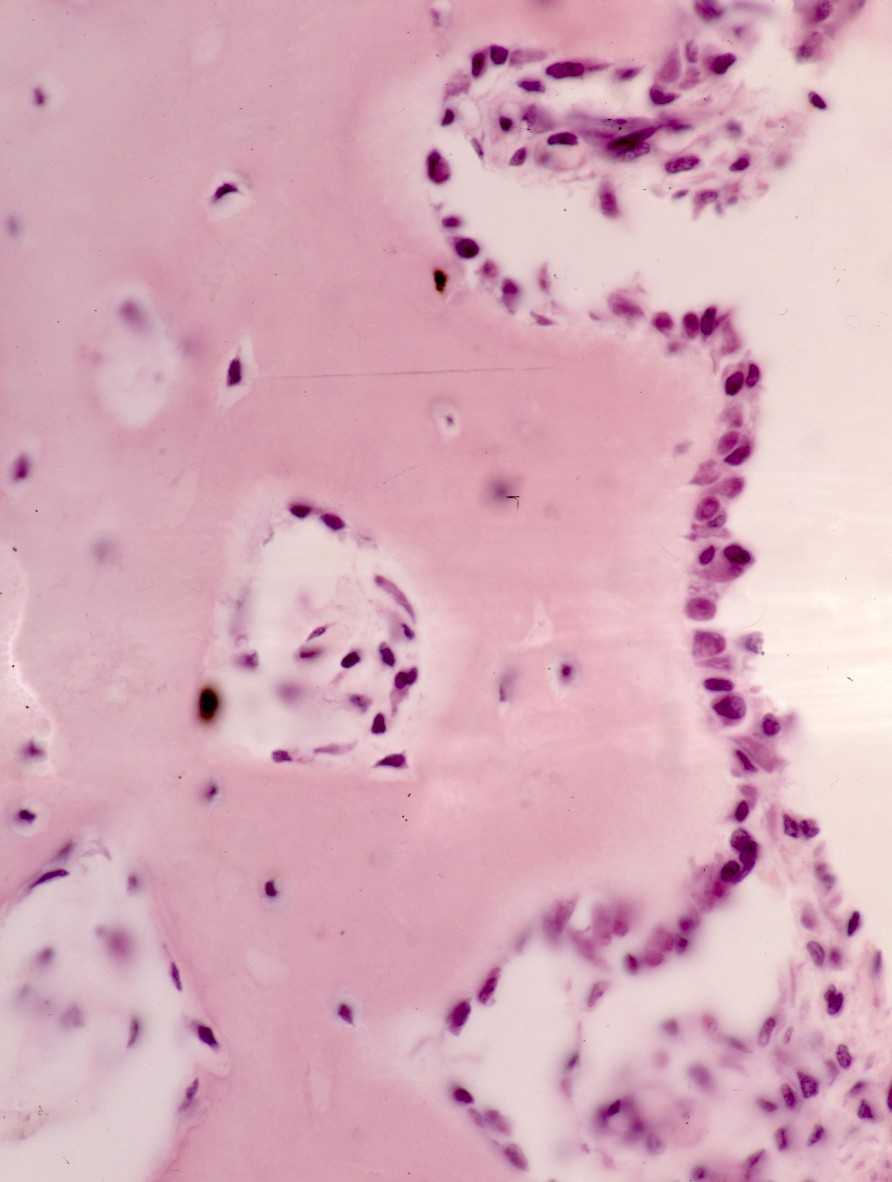 Adiposo
Hueso compacto
Hueso haversiano
Hueso esponjoso.
Hueso primario
56. Se trata de:
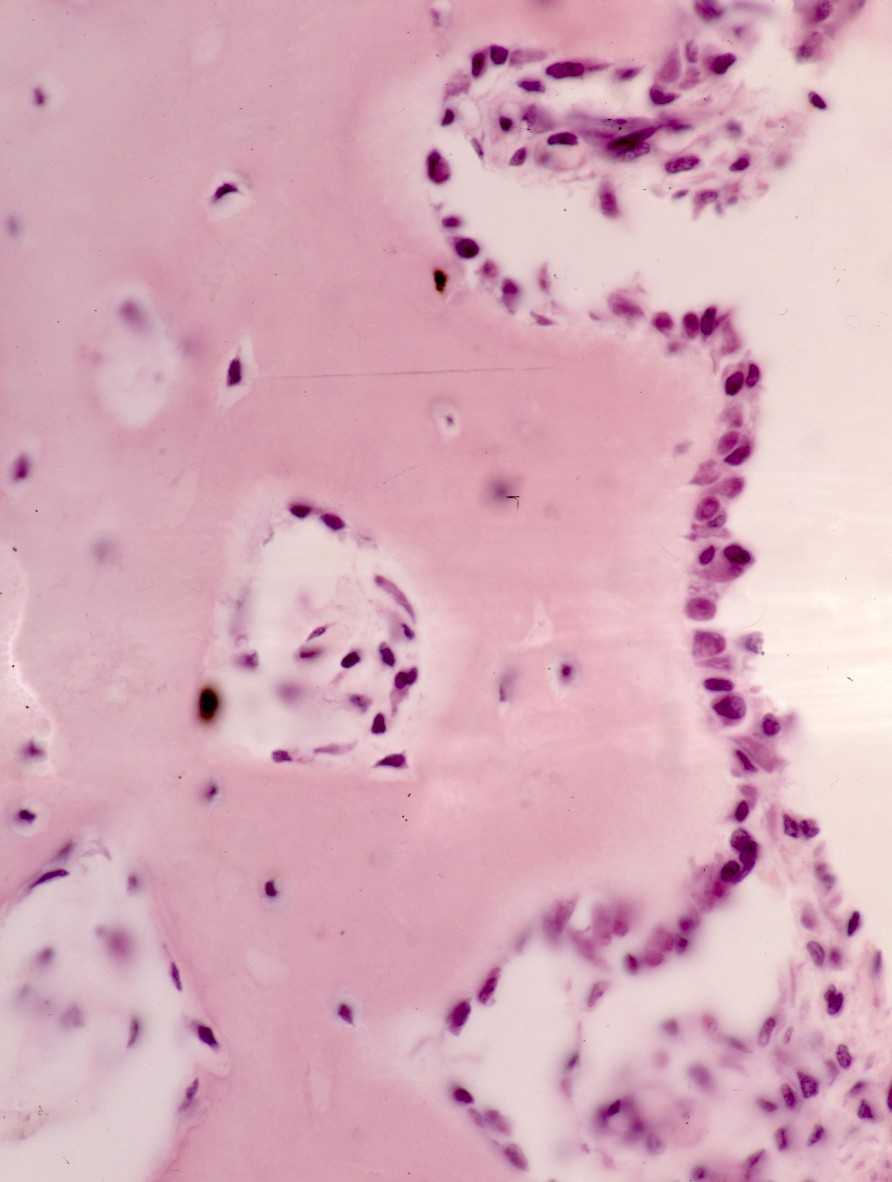 Adiposo.
Hueso primario
Hueso secundario.
Osteonas,
Ductos de Wolkman
57. Corresponde a:
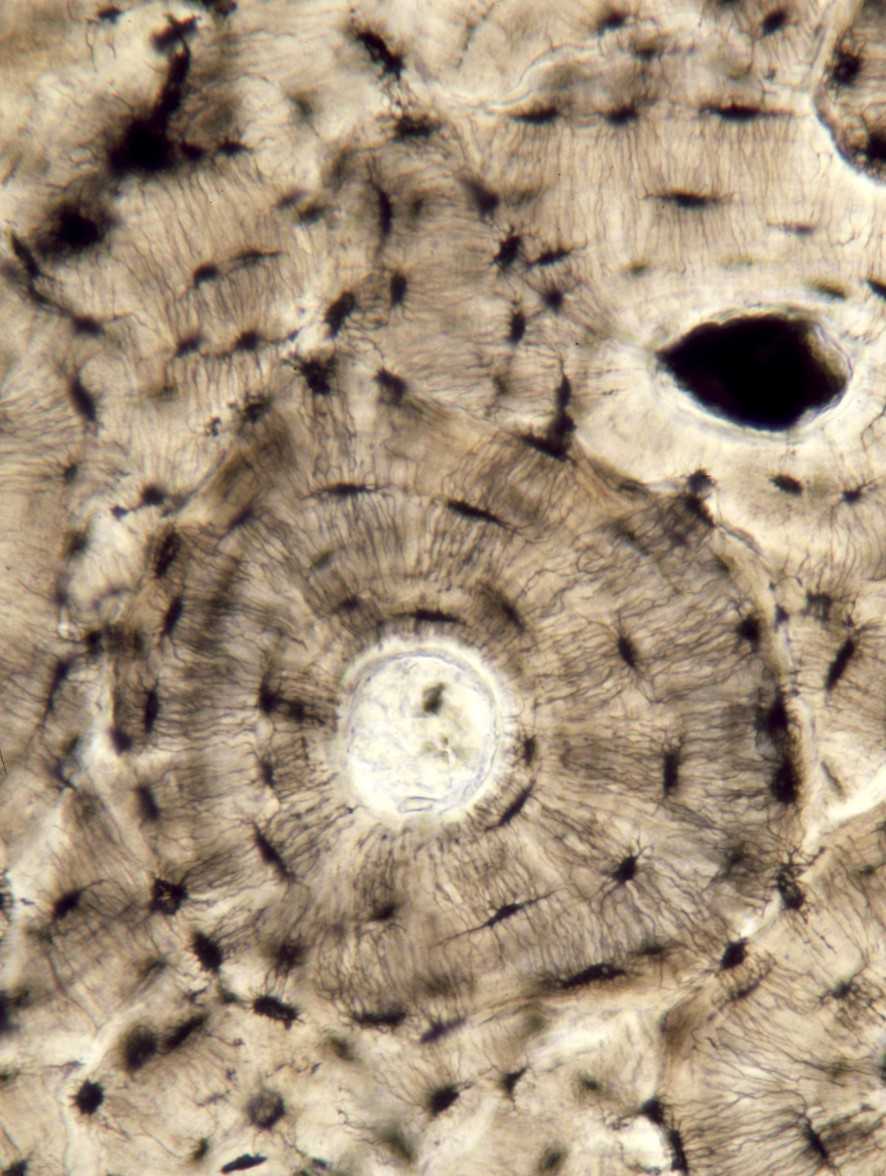 Hueso compacto
Hueso secundario
Osteona.
Conducto de Havers. 
Todo lo anterior.
58. Corresponde a:
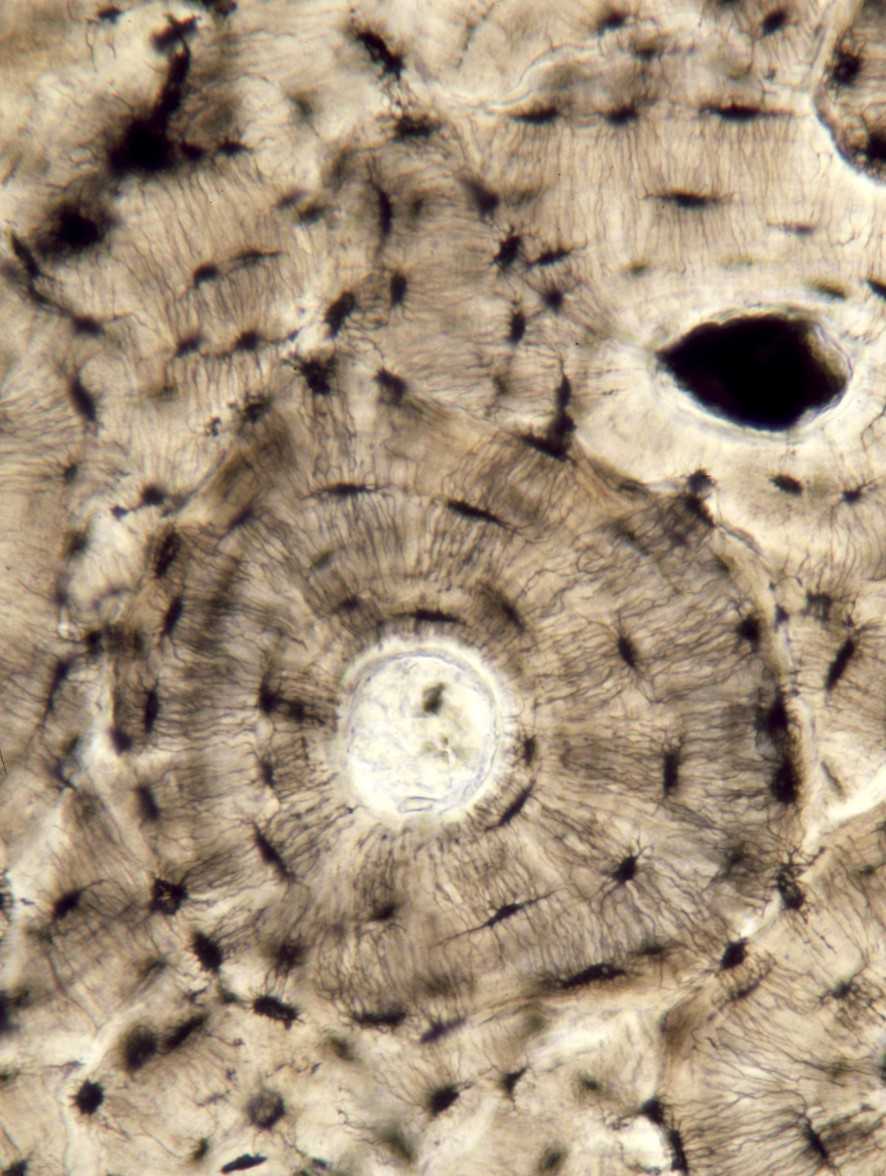 Hueso primario
Hueso secundario
Hueso esponjoso.
Todo lo anterior.
59. Es una articulación:
Sinostosis fibrosa.
Artrodia
Sincondrosis.
Sinovial.
Diartrosis.
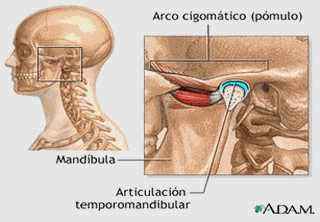 60. Es una articulación:
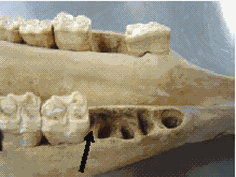 Artrodia
Sincondrosis.
Sinovial.
Diartrosis.
Sinostosis fibrosa tipo Gonfosis.
61. El ligamento interoseo Radio Ulnar es:
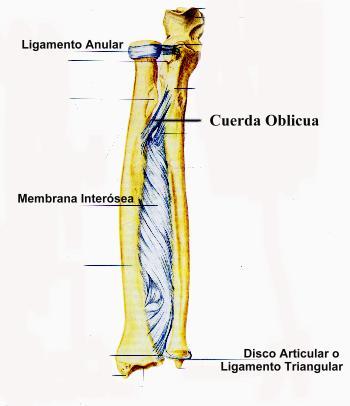 Sindesmosis.
Sincondrosis.
Diartrosis.
Articulación sinovial.
Artrodia.
62. Este hueso es:
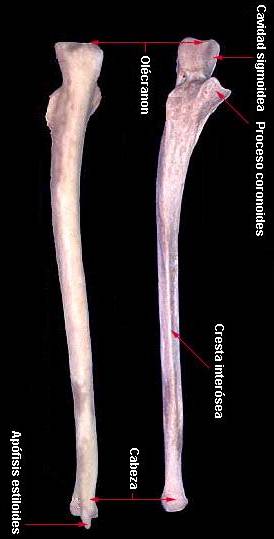 El radio.
El ulnar.
La tibia
El peroné
El fémur
63. Fíbula se usa para:
Húmero.
Cúbito.
Radio.
Fémur. 
Tibia.
Peroné.
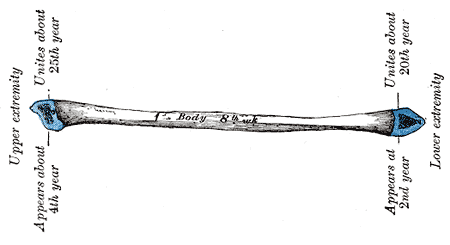 64. El hueso medial del antebrazo es:
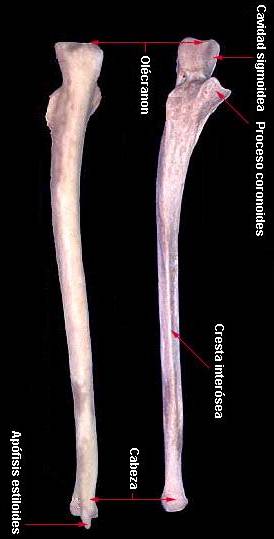 Húmero.
Ulnar
Radio.
Tibia.
Fibula.
65. El término Ulnar se usa para:
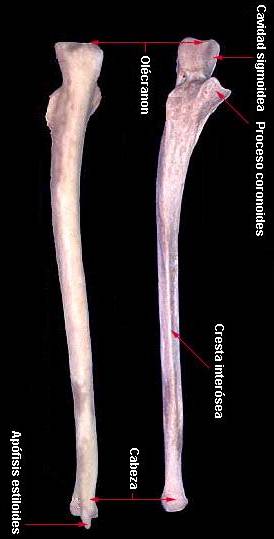 Húmero.
Cubito.
Radio.
Tibia.
Peroné.
66. Esta articulación es una:
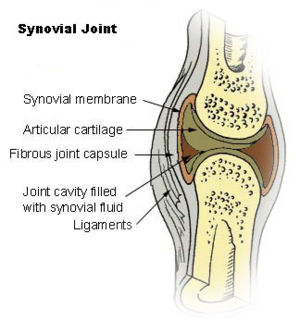 Sinartrosis.
Anfiartrosis.
Diartrosis.
67. Abrir o separar los brazos del eje del tronco se le llama.
Abducción.
Aducción.
Flexión.
Torsión.
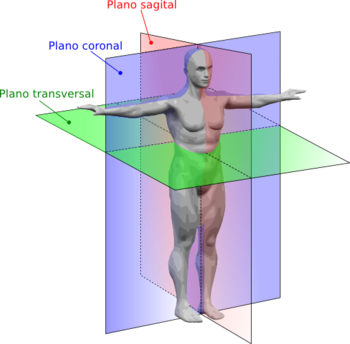 68. Abrir o separar los dedos entre si, se le llama.
Abducción.
Aducción.
Flexión.
Torsión.
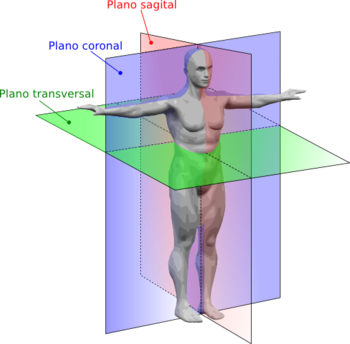 69. Aproximar los brazos al eje del tronco se le llama.
Abducción.
Aducción.
Flexión.
Torsión.
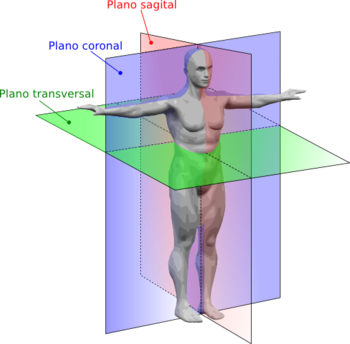 70. Plano que divide el cuerpo en mitades derecha e izquierda:
Plano simple.
Plano estratificado.
Sagital.
Coronal.
Transversal.
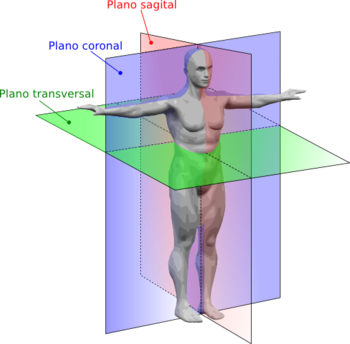 71. Plano que divide el cuerpo en mitades superior e inferior:
Plano simple.
Plano estratificado.
Sagital.
Coronal.
Transversal.
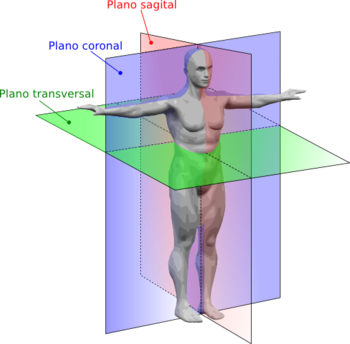 72. Plano que divide el cuerpo en mitades anterior y posterior:
Plano simple.
Plano estratificado.
Sagital.
Coronal.
Transversal.
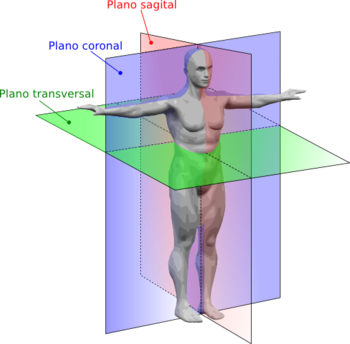 73. Es la articulación:
Gleno humeral.
Húmero cubital.
Cúbito radial.
Coxofemoral.
Femorotibial.
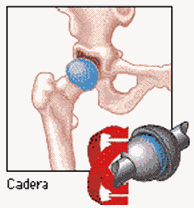 74. La Húmero ulnar es una articulación:
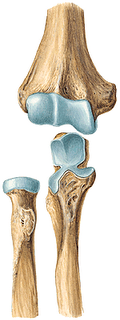 Artrodia.
Trocoide.
Troclear.
Enartrosis.
Encaje reciproco.
75. La articulación Trapecio metacarpo es de tipo:
Artrodia.
Trocclear.
Trocoide.
Condilea.
Encaje reciproco
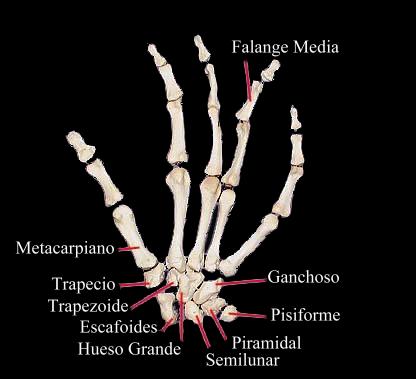 76. La articulacion Acromio Clavicular es:
plana.
En bisagra.
En pivote.
Condilea.
En silla de montar.
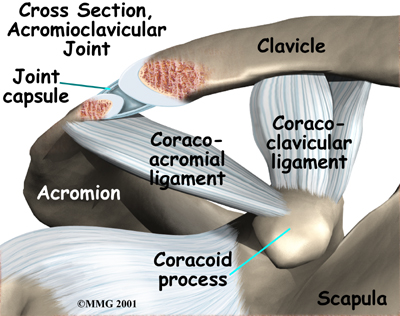 77. Esta articulación es de tipo
Artrodia.
Troclear.
Trocoide. 
Condilea.
Enartrosis.
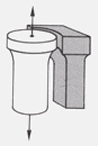 78. La articulación primer metacarpiano con el carpo es de tipo:
plana.
En bisagra.
En pivote.
Condilea.
En silla de montar.
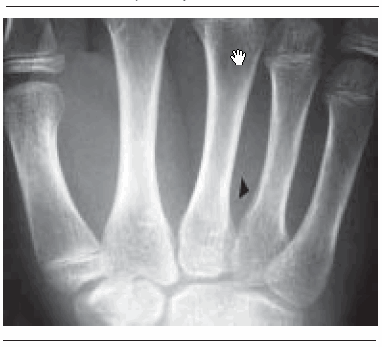 79. La Húmero ulnar es una articulación:
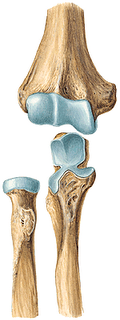 Artrodia.
Trocoide.
En bisagra.
Enartrosis.
Condilea.
80. Esta estructura es el:
Atlas.
Axis.
Omoplato.
Astrágalo.
Calcáneo.
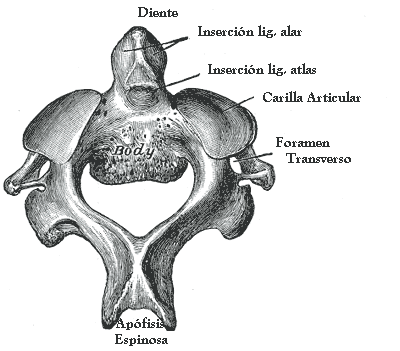 81. La Húmero ulnar es una articulación:
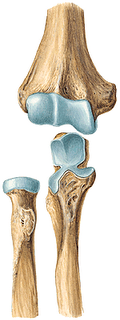 Artrodia.
Trocoide.
Ginglimo artrosis.
Enartrosis.
Condilea.
82. Esta articulación es:
Humero cubital.
Radio cubital proximal.
Radio cubital distal.
Tibio femoral.
Tibio fibular.
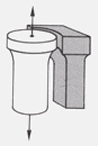 83. La articulación entre estos dos huesos es de tipo
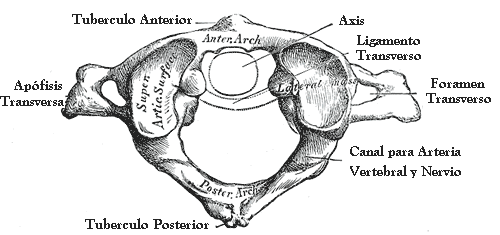 Artrodia.
Troclear de bisagra.
Trocoide de pivote.
En silla de montar.
Esferoidal.
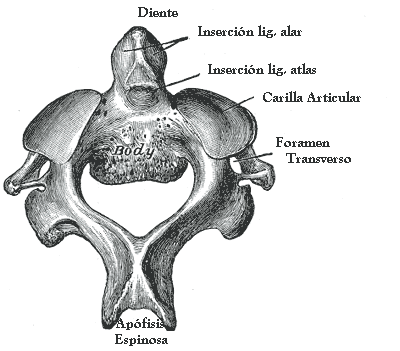 84. La articulación es de tipo:
Plana.
Ginglimo.
Pivote.
Condilea.
Enartrosis o de bola.
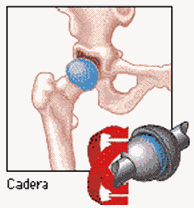 85. El tejido o las células son:
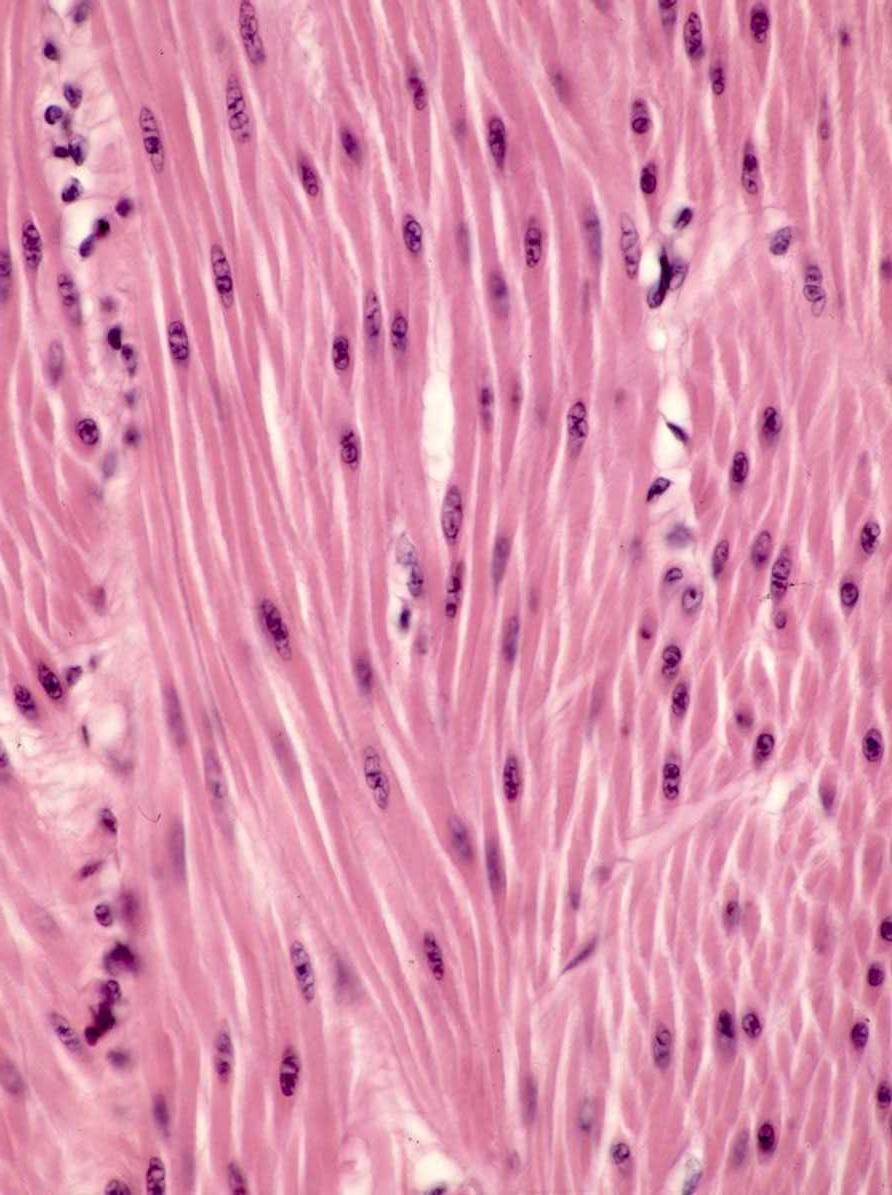 Fibroblastos.
Osteoblastos.
Músculo liso.
Musculo esquelético.
Músculo cardiaco.
86. El tejido o las células son:
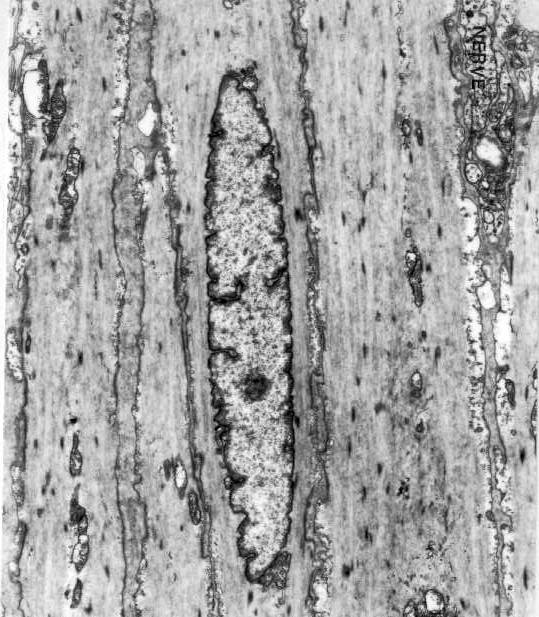 Fibroblastos.
Osteoblastos.
Músculo liso.
Musculo esquelético.
Músculo cardiaco.
87. La estructura granulosa libera:
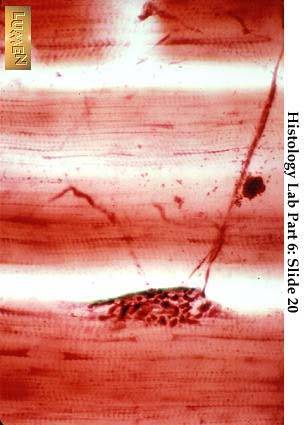 Acetilcolina. 
Noradrenalina.
Histamina.
Insulina.
Glucagon.
88. El tejido o las células son:
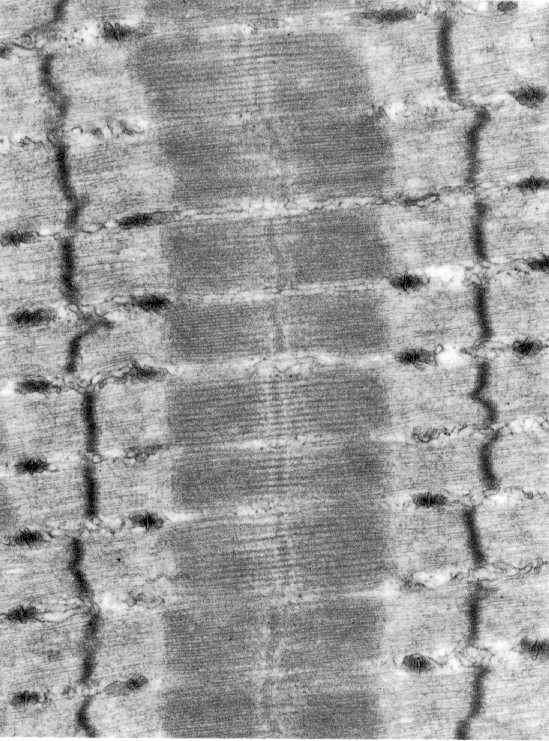 Fibroblastos.
Osteoblastos.
Músculo liso.
Musculo esquelético.
Músculo cardiaco.
89. Se trata de
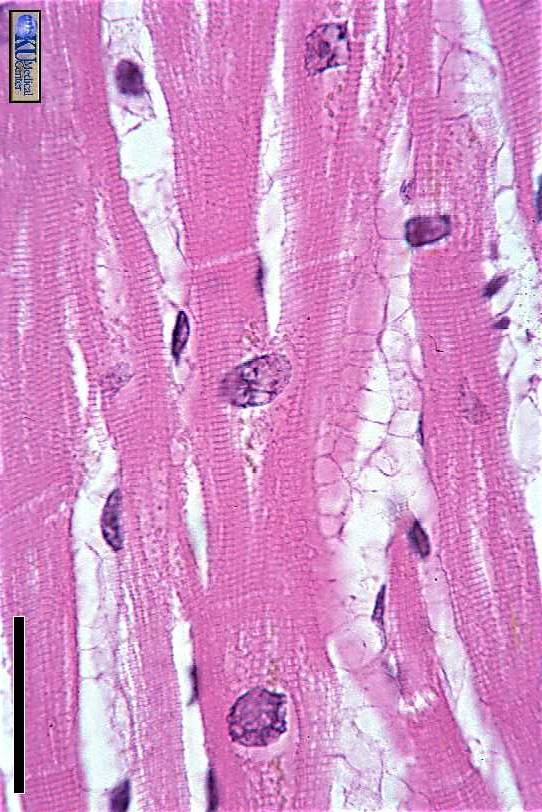 Fibroblastos.
Osteoblastos.
Músculo liso.
Musculo esquelético.
Músculo cardiaco.
90. Se trata de
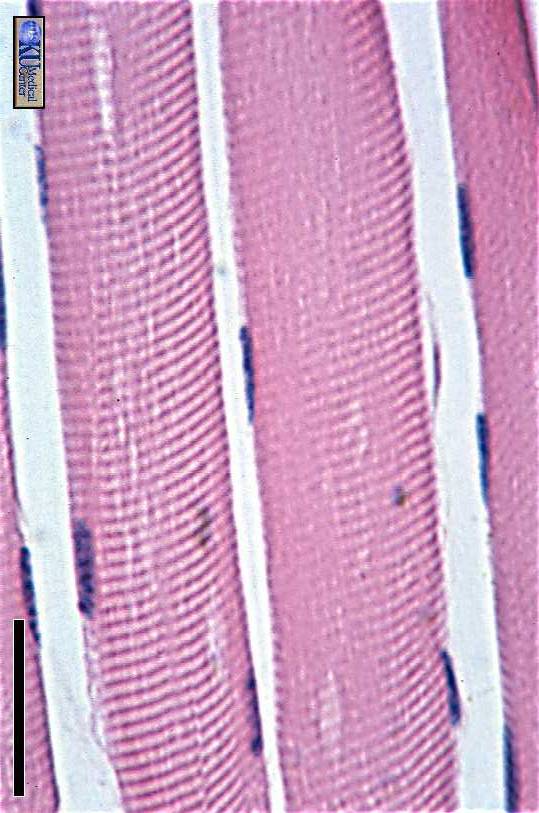 Fibroblastos.
Osteoblastos.
Músculo liso.
Musculo esquelético.
Músculo cardiaco.
91. La linea negra es :
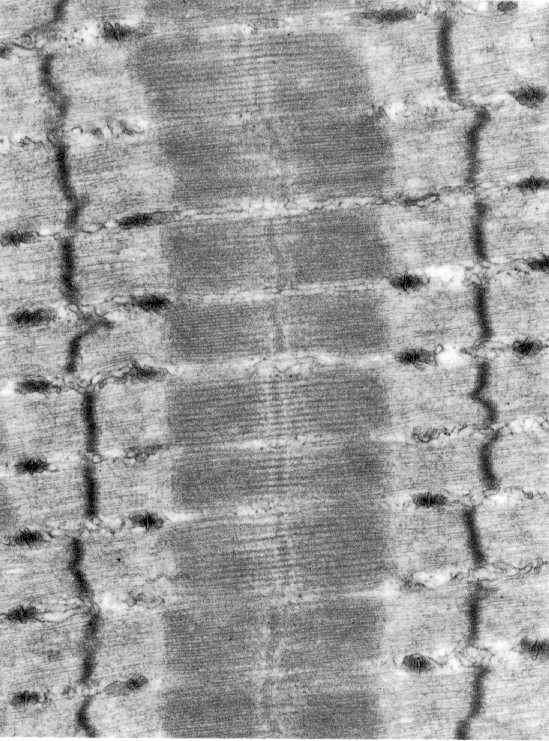 Banda A.
Banda I.
Linea Z.
Banda H.
Linea M
92. La Banda A contiene moléculas de:
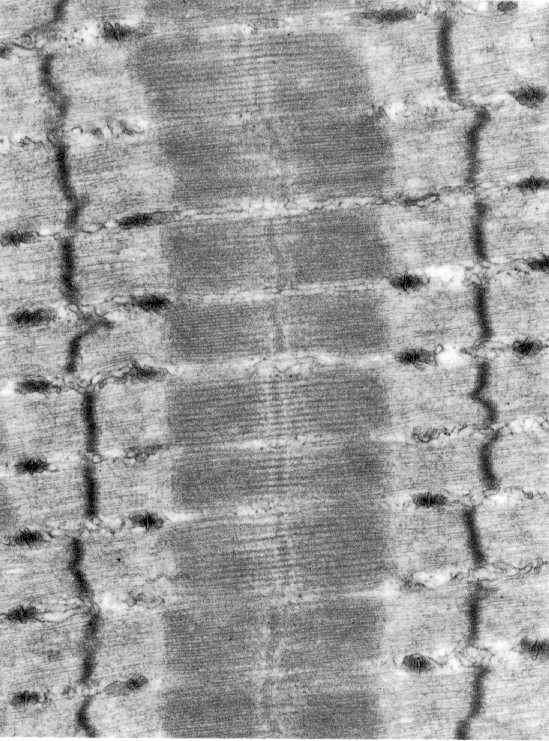 Actina. Solo,
Miosina. Solo,
Actina y miosina
93. La Banda I contiene moléculas de:
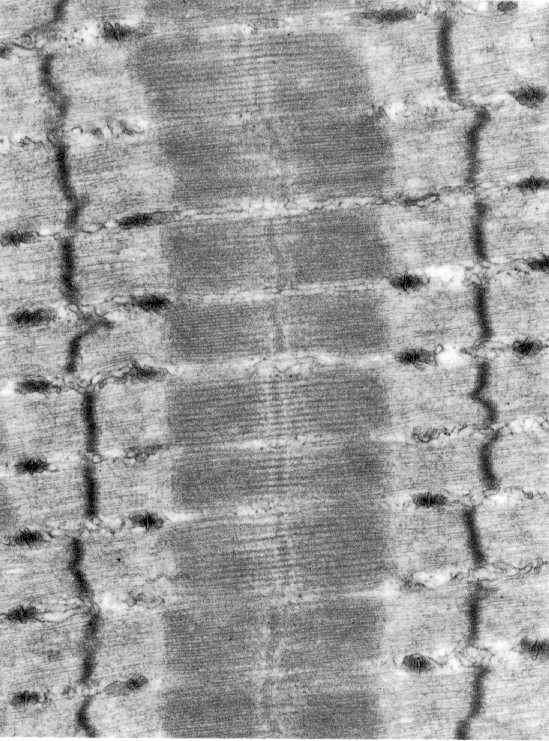 Actina
Miosina.
Actina y miosina
94. La línea M contiene moléculas de:
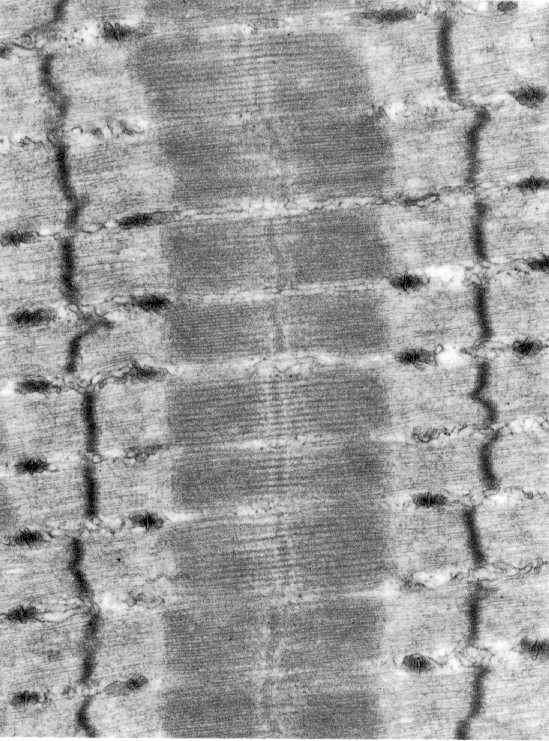 Actina
Miosina.
Actina y miosina
95. La sarcómera se extiende de:
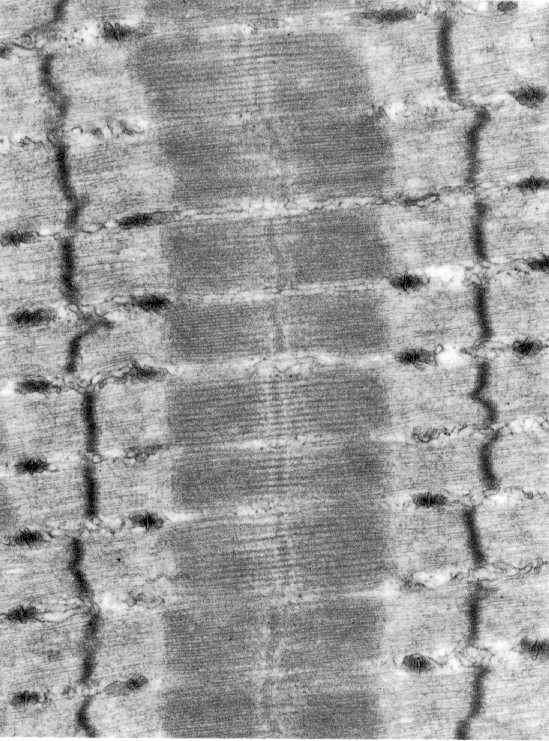 De Linea Z a Z. 
De banda I a A.
De Linea M a M.
De Banda A a I.
96. El epitelio es:
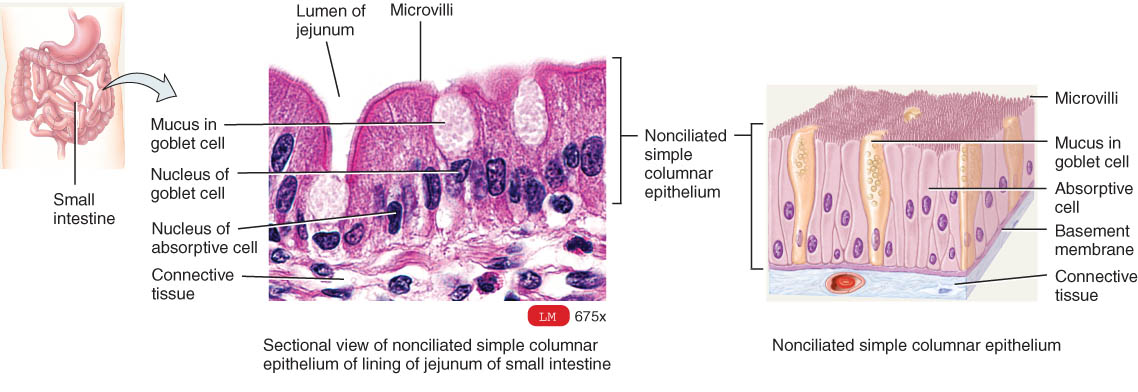 Plano simple.
Cúbico simple
Cilíndrico simple
Plano estratificado.
Transicional.
97. El epitelio es:
Plano simple.
Cúbico simple
Cilíndrico ciliado
Plano estratificado.
Transicional.
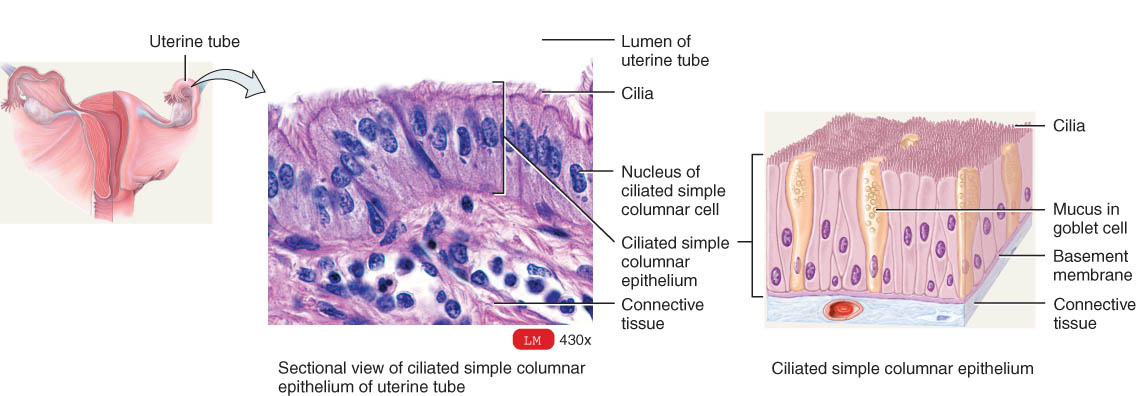 98. El epitelio es:
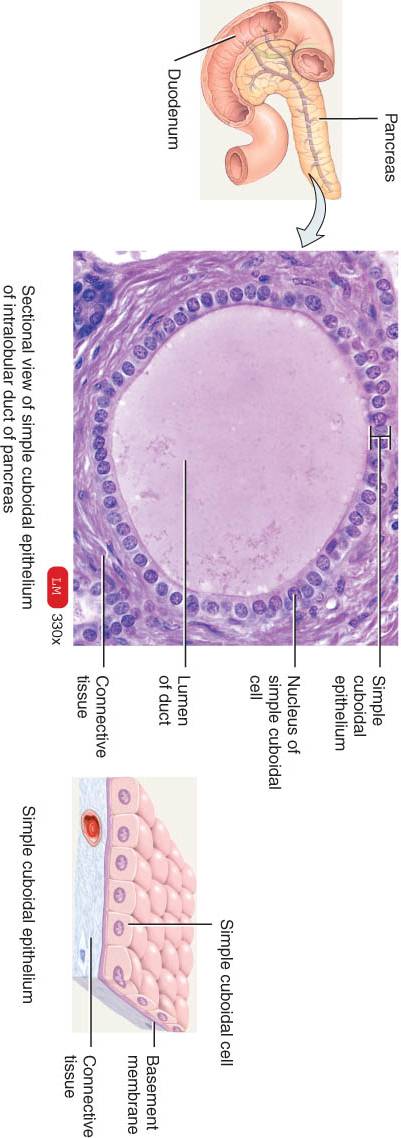 Plano simple.
Cúbico simple
Cilíndrico simple
Cilíndrico ciliado
Transicional.
99. El epitelio es:
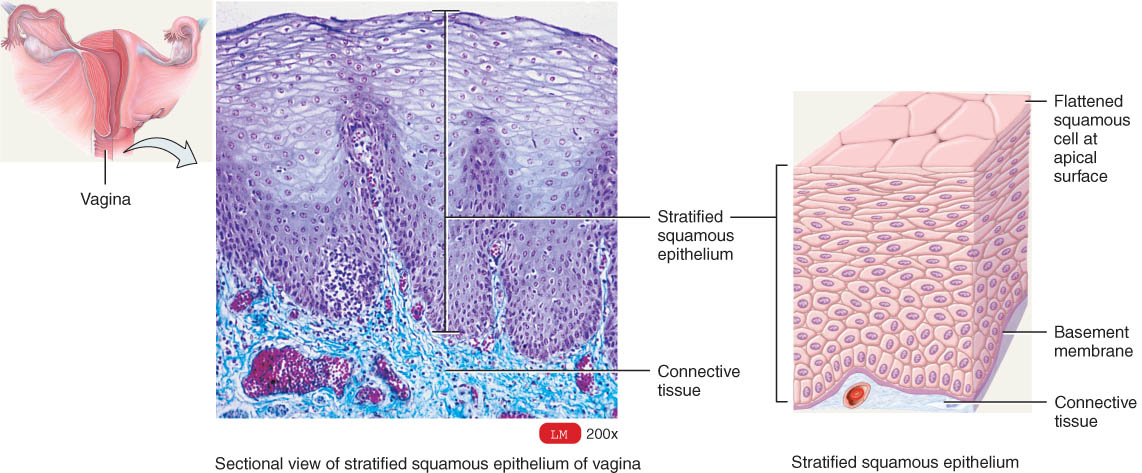 Cúbico simple
Cilíndrico simple
Cilíndrico ciliado
Plano estratificado.
Transicional.
100. El epitelio es:
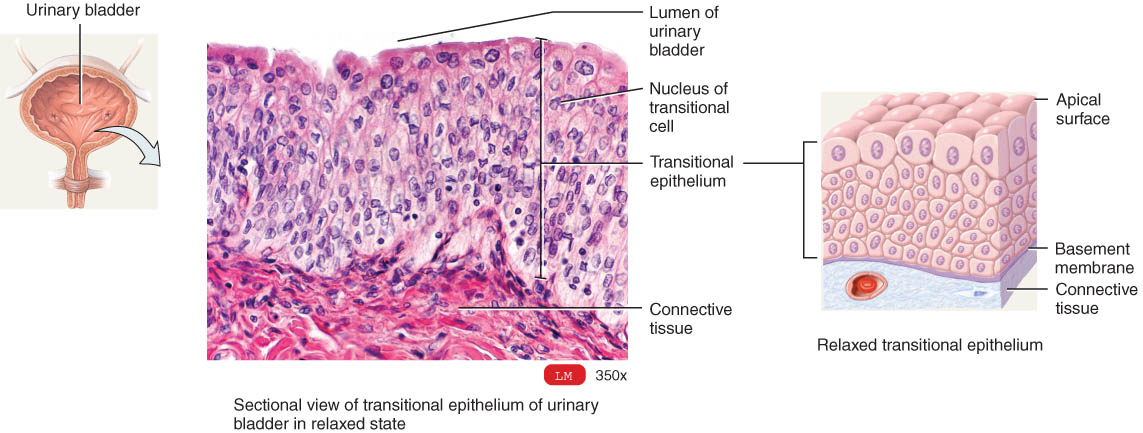 Plano simple.
Cúbico simple
Cilíndrico simple
Cilíndrico ciliado
Transicional.